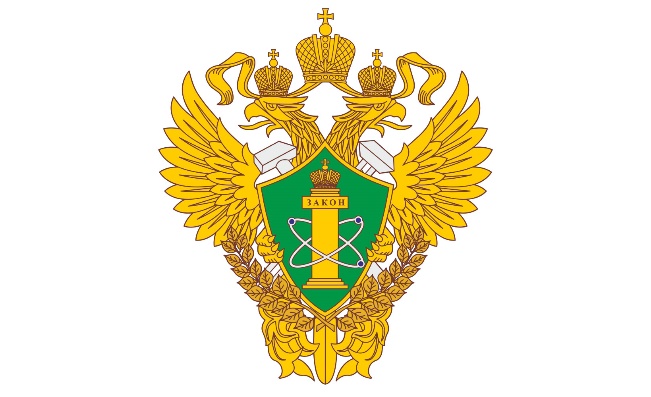 ФЕДЕРАЛЬНАЯ СЛУЖБАпо экологическому, технологическому и атомному надзоруПриволжское управление
О правоприменительной практике контрольной (надзорной) деятельности при осуществлении надзора за объектами оборонно-промышленного комплекса, объектами с обращением взрывчатых материалов промышленного назначения и за объектами металлургической промышленности за 2023 год и за 6 месяцев – 2024 года
Главный государственный инспектор 
межрегионального отдела по надзору за химическими и взрывоопасными объектами 
Сидорова Лилиана Григорьевна
29 августа 2024 года
Объекты оборонно-промышленного комплекса, объекты с обращением взрывчатых материалов промышленного назначения и объекты металлургической промышленности.
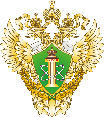 Приволжское управление 
Ростехнадзора
Контрольно-надзорная деятельность
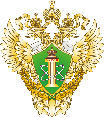 Приволжское управление 
Ростехнадзора
Типичные нарушения обязательных требований на объектах оборонно-промышленного комплекса, объектах с обращением взрывчатых материалов промышленного назначения и объектах металлургической промышленности
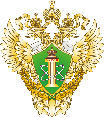 Приволжское управление 
Ростехнадзора
- не обеспечена укомплектованность штата работников опасных производственных объектов;
- не аттестованы в области промышленной безопасности руководители и специалисты, связанные с эксплуатацией опасных производственных объектов;
- не обеспечено проведение экспертизы промышленной безопасности технических устройств с истекшим сроком службы с целью определения возможности дальнейшей безопасной эксплуатации;
- отсутствуют сигнализации о неисправности работы вентиляционных систем в помещениях управления;
- не ведется учет прихода и расхода ВМ при эксплуатации опасного производственного объекта «Склад взрывчатых материалов» в книгах учета согласно установленным требованиям;
- не обеспечено помещение здания технологической планировкой размещения оборудования и продукта;
- не обеспечено в зданиях участков опасного производственного объекта надежность заземляющих устройств;
- неудовлетворительная организация и осуществление производственного контроля со стороны главных специалистов и должностных лиц.
Основная причина снижения уровня промышленной безопасности на объектах оборонно-промышленного комплекса, объектах обращения взрывчатых материалов промышленного назначения и объектах металлургической промышленности:
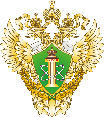 Приволжское управление 
Ростехнадзора
- неудовлетворительная организация и осуществление производственного контроля со стороны главных специалистов и должностных лиц;
- большое количество находящегося в эксплуатации оборудования, отработавшего свой расчётный срок службы (ресурс);
- низкий уровень исполнительской дисциплины обслуживающего оборудование персонала, руководителей и специалистов предприятий (организаций), осуществляющих его эксплуатацию, ремонт, освидетельствование, диагностирование и экспертизу промышленной безопасности, в связи с чем необходимо повышение эффективности контрольной (надзорной) деятельности, в том числе: 
- повысить эффективность производственного контроля за соблюдением требований промышленной безопасности при эксплуатации опасных производственных объектов со стороны руководства;
- повысить контроль со стороны руководства за проведением персоналом цеха технологических операций и контроля за исправностью технологического оборудования в период осуществления технологического процесса.
Взрывопожароопасные объекты хранения и переработки растительного сырья
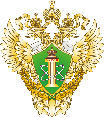 Приволжское управление 
Ростехнадзора
Контрольно-надзорная деятельность
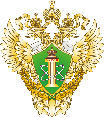 Приволжское управление 
Ростехнадзора
Типичные нарушения обязательных требований за взрывопожароопасными объектами хранения и переработки растительного сырья:
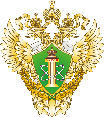 Приволжское управление 
Ростехнадзора
- не обеспечена укомплектованность штата работников опасных производственных объектов;
- не аттестованы в области промышленной безопасности руководители и специалисты, связанные с эксплуатацией опасных производственных объектов;
- не обеспечено проведение экспертизы промышленной безопасности технических устройств с истекшим сроком службы с целью определения возможности дальнейшей безопасной эксплуатации;
- не обеспечено помещение здания технологической планировкой размещения оборудования и продукта;
- не обеспечено в зданиях участков опасного производственного объекта надежность заземляющих устройств;
- не удовлетворительная организация и осуществление производственного контроля со стороны главных специалистов и должностных лиц.
Основная причина снижения уровня промышленной безопасности за взрывопожароопасными объектами хранения и переработки растительного сырья является:
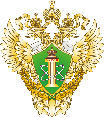 Приволжское управление 
Ростехнадзора
- не удовлетворительная организация и осуществление производственного контроля со стороны главных специалистов и должностных лиц;
- большое количество находящегося в эксплуатации оборудования, отработавшего свой расчётный срок службы (ресурс);
- низкий уровень исполнительской дисциплины обслуживающего оборудование персонала, руководителей и специалистов предприятий (организаций), осуществляющих его эксплуатацию, ремонт, освидетельствование, диагностирование и экспертизу промышленной безопасности, в связи с чем необходимо повышение эффективности контрольной (надзорной) деятельности, в том числе: 
- повышение эффективности производственного контроля за соблюдением требований промышленной безопасности при эксплуатации опасных производственных объектов со стороны руководства;
- усиление контроля со стороны руководства за проведением персоналом цеха технологических операций и контроля за исправностью технологического оборудования в период осуществления технологического процесса.
Приволжское управление Федеральной службы по экологическому, 
технологическому и атомному надзору
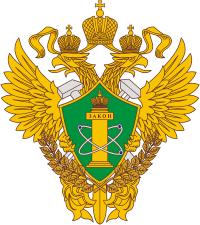 Благодарю за внимание!